MÉTODOS DE RESOLUCIÓN DE EDO’s DE 2° ORDEN APLICADO A UN SISTEMA ELÉCTRICO
EZEQUIEL FRANCISCO CHOCOBAR – 23/09/2022
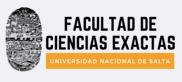 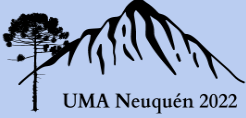 FUNDAMENTACIÓN Y OBJETIVOS
Algunos objetivos son:
Descubrir diferentes comportamientos teniendo en cuenta la función de entrada y salida del sistema. 
Analizar y concluir diferentes efectividades de los métodos de resolución por Transformadas de Laplace, coeficientes indeterminados  o Serie de Fourier.
El trabajo tiene su origen en:
Cierta problemática observada en las escuelas secundarias técnicas en las materias de Matemática Aplicada.
Necesidad de buscar otros métodos de resolución de ecuaciones diferenciales.
En especial a circuitos eléctricos.
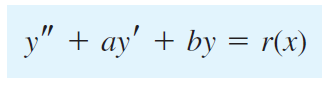 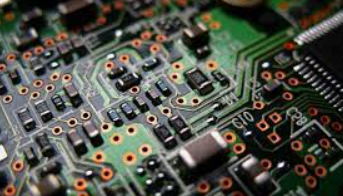 Modelo de ED 
para circuitos eléctricos
Si el recorrido va en sentido de la circulación de la intensidad de corriente: entonces el VR = - iR. 
Cuando pasamos por el inductor, tenemos un VL = - L * (di/dt) . 
Cuando pasamos por el condensador, tenemos un VC = -q/C . 
Sabemos por la segunda ley de Kirchhoff que la suma de caídas de potencial a lo  largo de una malla es 0.
Pero aquí podemos colocar una fuente E(t)
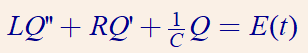 Transformadas de Laplace
De manera general se resuelven en 4 pasos:
Escribir la ecuación diferencial en base a las transformadas del problema.
Luego dividir por el trinomio encontrado dado por los coeficientes.
Obtener por la ecuación subsidiaria teniendo en cuenta la futura transformada de salida y de entrada dada por las condiciones iniciales.
Se reduce a una serie de términos que luego por tablas se encuentra la solución obtenida por la transformada inversa.
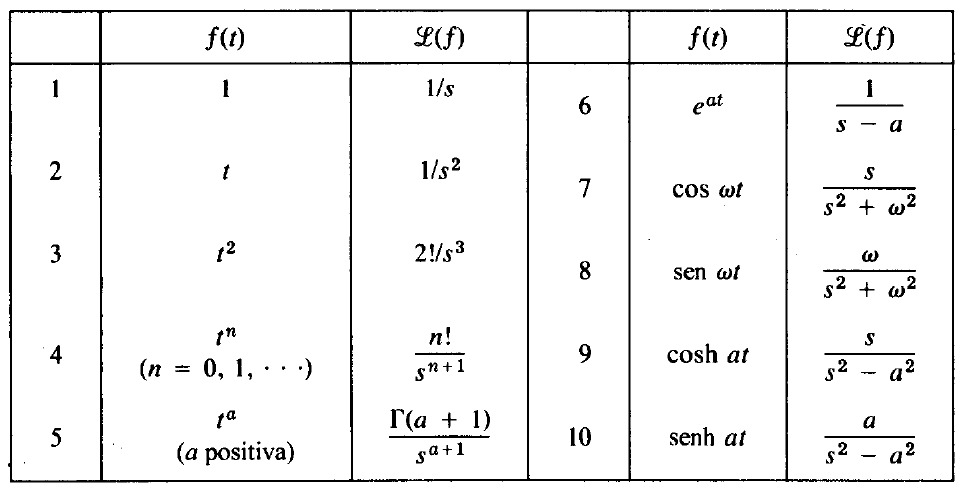 Veamos un ejemplo… (LAPLACE)
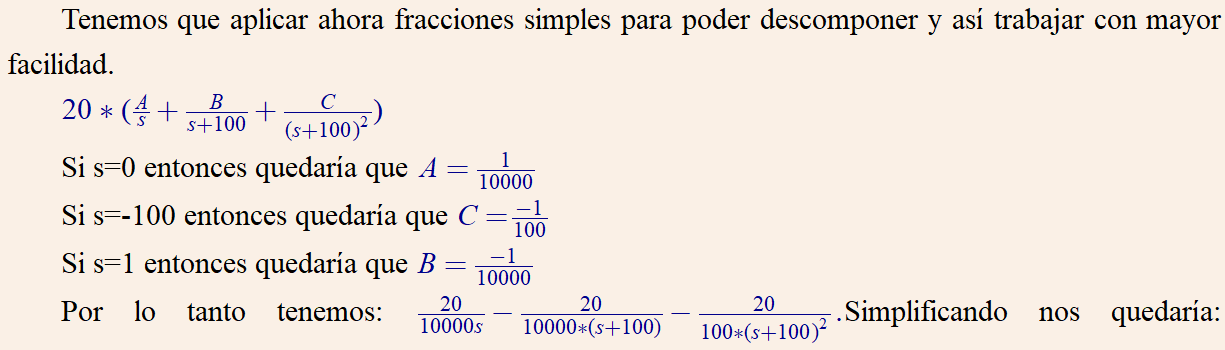 Veamos un ejemplo… (LAPLACE)
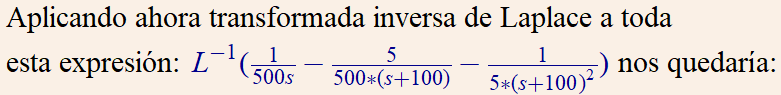 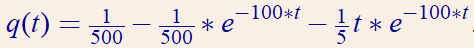 Método de Coeficientes Indeterminados
Primero se resuelve la EDO Homogénea

Para ello se propone una solución del tipo:
 
Luego sustituyendo el y sus derivadas obtenemos:
Encontramos la ecuación característica:
 
Luego como es una ecuación cuadrática tenemos tres posibilidades:
Raíces reales y diferentes:

Raíces reales e iguales:
Raíces complejas y conjugadas:


Luego la solución general es igual a la solución de la ec. Homogénea y una solución propuesta particular…
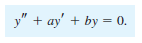 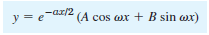 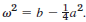 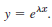 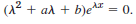 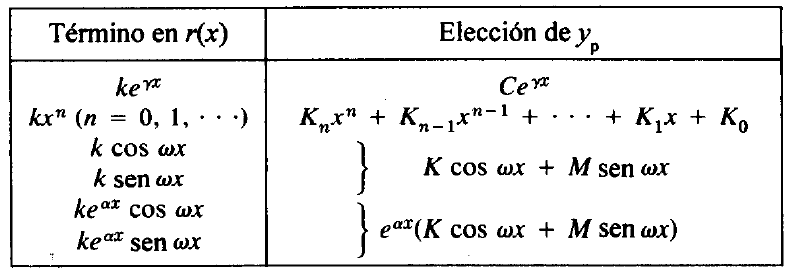 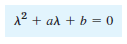 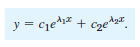 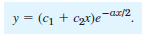 El mismo ejemplo con M.C.I.
Primero hay que resolver la EDO homogénea y luego la no homogénea

Tenemos que resolver esta ecuación diferencial por medio de una ecuación auxiliar:
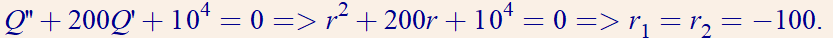 Luego para la No homogénea debemos proponer un parámetro arbitrario correspondiente a 20. Que sería una constante A. Luego reemplazamos en la EDO a resolver:
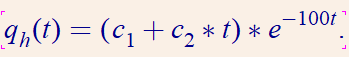 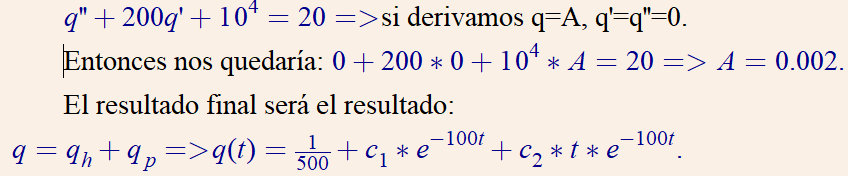 El mismo ejemplo con M.C.I.
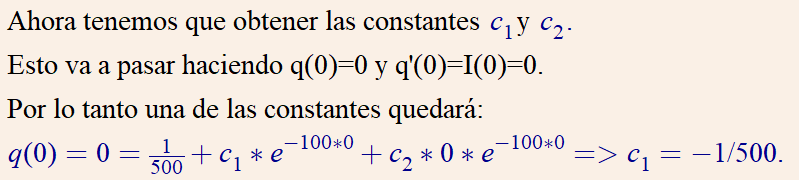 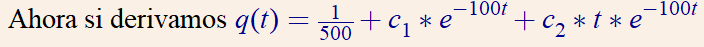 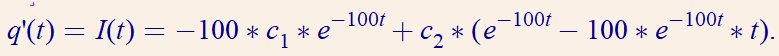 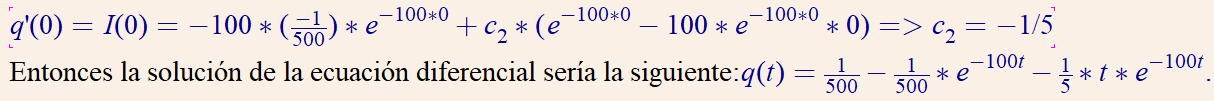 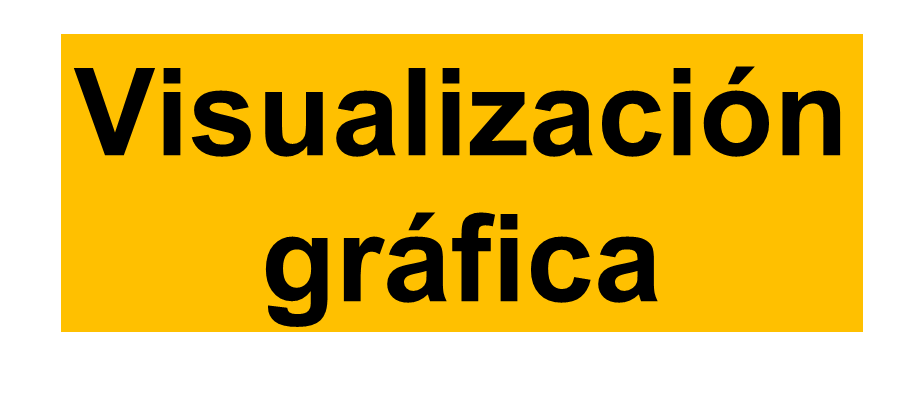 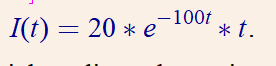 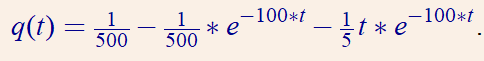 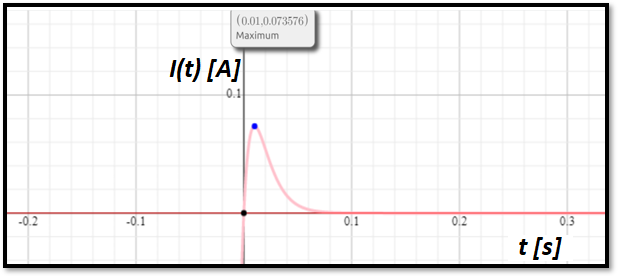 Para una función de entrada constante, nos da una función de salida exponencial.
Vemos un máximo en t=10ms con una I=73mA
Conclusiones y desafíos
Las transformadas de Laplace son bastante aplicables en todo ámbito científico y quizás resolver una ecuación diferencial solamente implicaría realizar el uso de propiedades involucradas en tablas ya demostradas.

Resolver fracciones parciales que implicarían dificultades y también algunos cálculos que pueden conducir a errores algebraicos. 


En cuanto al M.C.I es quizás más largo el proceso con lo cual uno puede intentar resolver primero la ecuación homogénea y luego con la solución particular para luego unir. Pero luego quedarán constantes arbitrarias a elección. 

Si tenemos condiciones iniciales tal vez se haría más sencillo el trabajo pero aún de todas maneras se puede hacer un poco tedioso.
BIBLIOGRAFÍA
- Kreyszig E. (2011), “Advanced Engineering Mathematics” – Ed. Wiley – Boston – Estados Unidos
- Young, Hugh; Freedman, Roger (2009), “Física universitaria volumen 1” – Ed. Pearson – Naucalpán de Juarez – México.
- James, Glyn (), «Matemáticas Avanzadas para Ingeniería» . Ed. Prentice Hall - UNAM - México D.F
- Nilsson, James (2015), «Electric Circuits». - Ed, Pearson - Iowa - Estados Unidos.
MUCHAS GRACIAS